January 2016
UL MU Carrier Sensing (CS) Rules
Date: 2016-01-16
Authors:
Slide 1
Lei Wang (Marvell), et. al.
January 2016
Authors (continued)
Slide 2
Lei Wang (Marvell), et. al.
January 2016
Authors (continued)
Slide 3
Lei Wang (Marvell), et. al.
January 2016
Authors (continued)
Slide 4
Lei Wang (Marvell), et. al.
January 2016
Authors (continued)
Slide 5
Lei Wang (Marvell), et. al.
January 2016
Authors (continued)
Slide 6
Lei Wang (Marvell), et. al.
January 2016
Authors (continued)
Slide 7
Lei Wang (Marvell), et. al.
January 2016
Background (1)
Typical 11ax  UL MU frame exchange sequences: Basic and Cascading
Cascading: (Trigger + DL MU data) ++ UL MU data ++ DL ACK/BA
Basic: Trigger ++ UL MU data ++ DL ACK/BA
AP Gains the channel access
AP Gains the channel access
DL
UL
DL
DL
UL
DL
Trigger
UL MU PPDU
ACK
/BA
Trigger + DL MU Data
UL MU PPDU
ACK
/BA
TXOP
TXOP
Slide 8
Lei Wang (Marvell), et. al.
January 2016
Background (2)
Based on the 11ax contribution [1], the text below has been accepted into the current revision of 11ax SFD [2]:
	 A STA shall consider CCA status to respond to a Trigger frame under a non-null TBD set of conditions. 
The above 11ax SFD text indicates two possible scenarios:
Scenario-1: Under a non-null TBD set of conditions, a STA can transmit UL MU PPDU in response to a trigger frame, without considering CS, i.e., without carrier sensing;
Scenario-2: Otherwise, a STA shall consider CS, i.e., with carrier sensing, before transmitting UL  MU PPDU in response to a trigger frame
Then some open questions for the scenario that carrier sensing is required before UL MU transmission in responses to a trigger frame, e.g.,
When to sense the channel?
Which channel to sense?
This contribution addresses the above questions.
Lei Wang (Marvell), et. al.
Slide 9
January 2016
When To Sense the Channel?
When to sense the channel if CS is required before UL MU transmission in responses to a trigger frame?
Two  places as shown in the diagram below:
before trigger frame:
Similar to the 11ac  procedure required for RTS operation with dynamic BW;
 but not applicable to cascading OFDMA transmission.
after trigger frame:
applicable to cascading OFDMA transmission.
But IFS requirement needs to be addressed. 
Recommend to conduct Carrier Sense (CS) after trigger frame, as a unified solution.
CS Detection
CS Detection
AP Gains the channel access
AP Gains the channel access
DL
UL
DL
DL
UL
DL
Trigger
UL MU PPDU
ACK
/BA
Trigger + DL MU Data
UL MU PPDU
ACK
/BA
TXOP
TXOP
Lei Wang (Marvell), et. al.
Slide 10
January 2016
Which channel to sense? (1)
First, what’s the baseline carrier sense (CS) when channel bandwidth is greater than 20MHz?
Virtual CS (NAV): based on Primary Channel;
Physical CS (CCA detection):
The PHY entity reports to the MAC entity whether the wireless medium is busy through the following channel list: 
primary 20MHz, secondary 20MHz, secondary 40MHz, secondary 80MHz.
The MAC entity doesn’t know the busy/idle state of each 20MHz channel.
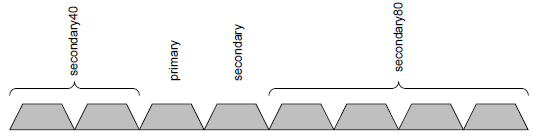 Lei Wang (Marvell), et. al.
Slide 11
January 2016
Which channel to sense? (2)
What about 11ax channel sensing, particularly with OFDMA?
For simplicity, the minimum channel size for carrier sense is 20MHz; e.g., STA1 needs to sense Ch1, even its UL OFDAM allocation is only part of Ch1;
A STA really cares the channel status of its allocated subchannel, i.e.,  a 20MHz channel or multiple of adjacent 20MHz channels where its UL OFDAM allocation is located; 
STA0 and STA1 care the status of Ch1;   
a single 20MHz channel,  i.e., the Secondary20
STA2 cares the status of Ch2+Ch3;   
a combination of two adjacent 20MHz channel, i.e., primary20 + party of Secondary40
sensing either per 20MHz or one 40MHz
STA3 cares the status of Ch4
a single 20MHz channel, part of the Secondary40
STA0
STA3 A-MPDU to AP
Trigger
M-BA
AP
Ch4
STA1
Secondary 40MHz
Trigger
M-BA
STA2 A-MPDU to AP
Ch3
STA3
Backoff or 
PIFS
Trigger
M-BA
Ch2
Primary 20MHz
Trigger
STA1 A-MPDU to AP
M-BA
Ch1
STA2
Secondary 20MHz
STA0 A-MPDU to AP
DL
UL
DL
TXOP
Lei Wang (Marvell), et. al.
Slide 12
January 2016
Which channel to sense? (3)
The baseline channel sensing does not  service 11ax UL MU transmission well, e.g., 
STA3 needs to sense Primary20, Secondary20, and Secondary40, (Ch3+Ch4),  but it actually only cares Ch4;
STA2 does not care Ch1, but the baseline channel sensing requires it to sense Ch1, due to the order of  channel list;
Every STA needs to sense the primary channel (Ch2), while only STA2 actually cares Ch2.
STA0
STA3 A-MPDU to AP
Trigger
M-BA
AP
Ch4
STA1
Secondary 40MHz
Trigger
M-BA
STA2 A-MPDU to AP
Ch3
STA3
Backoff or 
PIFS
Trigger
M-BA
Ch2
Primary 20MHz
Trigger
STA1 A-MPDU to AP
M-BA
Ch1
STA2
Secondary 20MHz
STA0 A-MPDU to AP
DL
UL
DL
TXOP
Lei Wang (Marvell), et. al.
Slide 13
January 2016
Which channel to sense? (4)
Discussions about 11ax STA Channel Sensing for UL MU transmissions:
Does every STA still need to sense primary channel?  NO
Only the STA(s) have its/their UL allocation in the Primary channel needs to sense it
Can an 11ax STA only sense the subchannel that contains its UL allocation before the UL MU transmission in response to a Trigger Frame?  Yes
Notes: The sensed subchannel is either a single  20MHz channel  or multiple of 20MHz channels 
Recommendation: 
An 11ax STA only conducts physical channel sensing on the subchannel that contains its UL allocation before the UL MU transmission in response to a Trigger Frame.
Lei Wang (Marvell), et. al.
Slide 14
January 2016
Straw Poll #1
Do you support that , when a STA is required to sense the medium before its UL MU transmission in response to a trigger frame,  it senses the medium using ED after receiving the PPDU that contains the trigger frame (i.e. during the SIFS time)?

Yes
No
Abstain
Slide 15
Lei Wang (Marvell), et. al.
January 2016
Straw Poll #2
Do you support that , when a STA needs to perform the physical carrier sensing (ED) before its UL MU transmission in response to a trigger frame, it shall perform the physical carrier sensing (ED) at least in the subchannel that contains the STA’s UL allocation, where the sensed subchannel consists of either a single 20MHz channel or multiple of  20MHz channels?

Yes
No
Abstain
Slide 16
Lei Wang (Marvell), et. al.
January 2016
References
11-15-1058-00-00ax-cca-consideration-for-ul-mu-transmission
11-15-0132-13-00ax-spec-framework
IEEE P802.11-REVmc/D4.2, Sept 2015
Lei Wang (Marvell), et. al.
Slide 17
January 2016
Motion #1
Move to add the following text into Section 4.3 of the SFD: 
When a STA is required to sense the medium before its UL MU transmission in response to a trigger frame,  it senses the medium using ED after receiving the PPDU that contains the trigger frame (i.e. during the SIFS time).

Yes
No
Abstain
Slide 18
Lei Wang (Marvell), et. al.
January 2016
Motion #2
Move to add the following text into Section 4.3 of the SFD:
When a STA needs to perform the physical carrier sensing (ED) before its UL MU transmission in response to a trigger frame, it shall perform the physical carrier sensing (ED) at least in the subchannel that contains the STA’s UL allocation, where the sensed subchannel consists of either a single 20MHz channel or multiple of  20MHz channels.

Yes
No
Abstain
Slide 19
Lei Wang (Marvell), et. al.